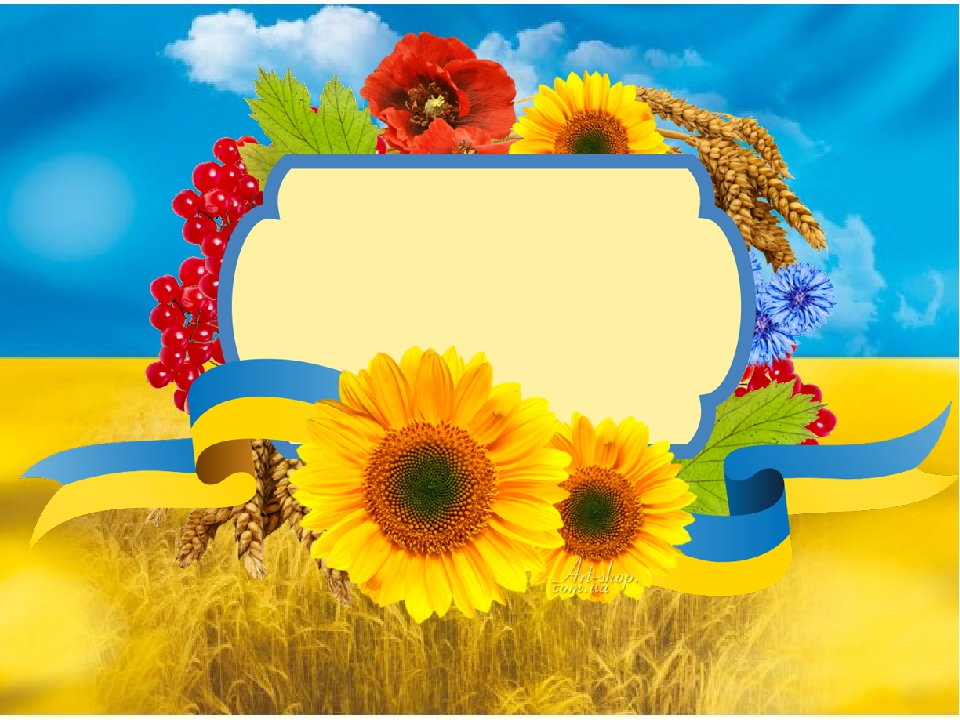 Край мой –Земля Кубанская
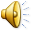 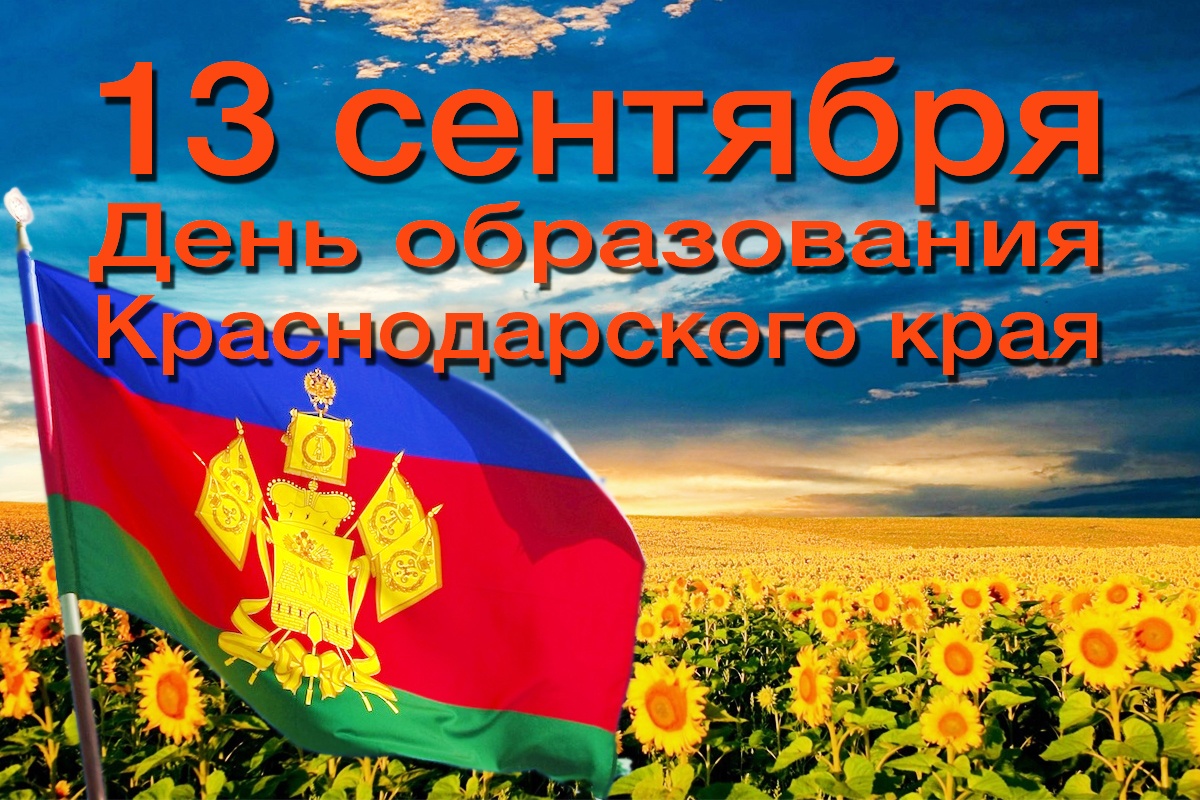 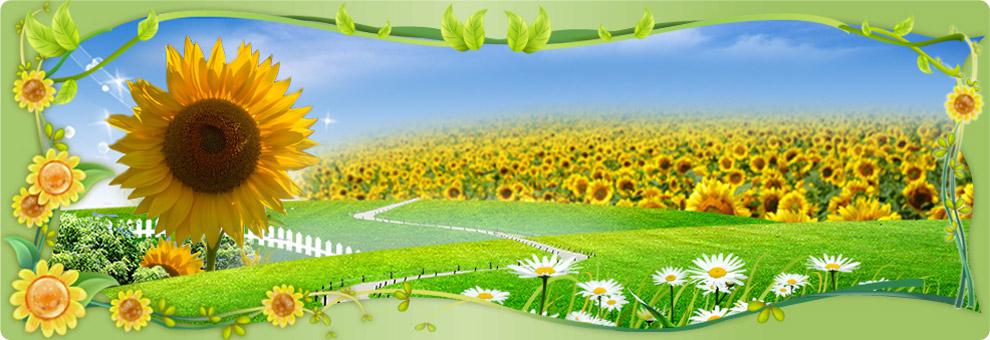 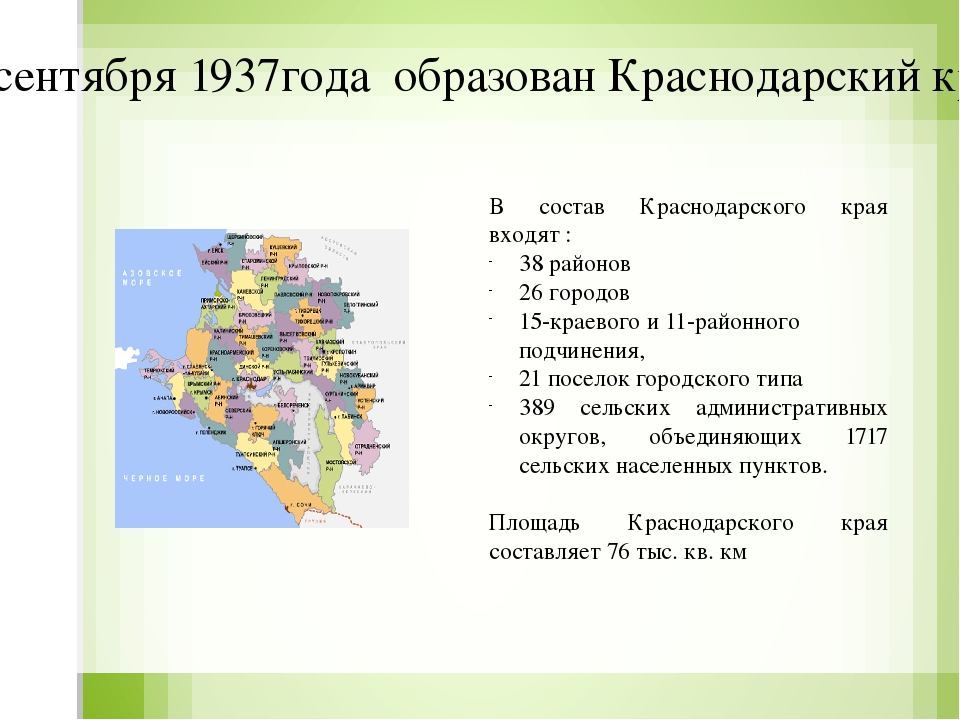 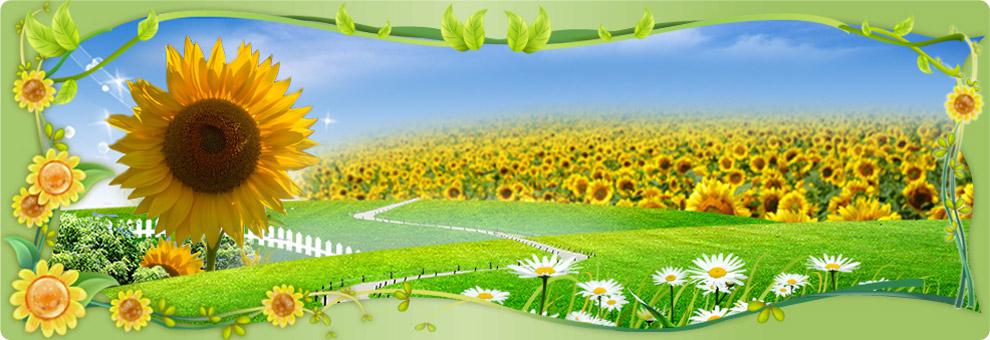 Население  Краснодарского края
По численности населения
Краснодарского края занимает 
3 -место  среди регионов  РФ после
Москвы и Московской области.

Общая численность населения в 
 Краснодарском  крае  - 5570.9 тыс. чел:
 Детское  население – 1132.1 тыс. чел:
 Городское население  - 3064.0 тыс. чел (55%)
 Сельское население – 2506.9 тыс. чел (45%)
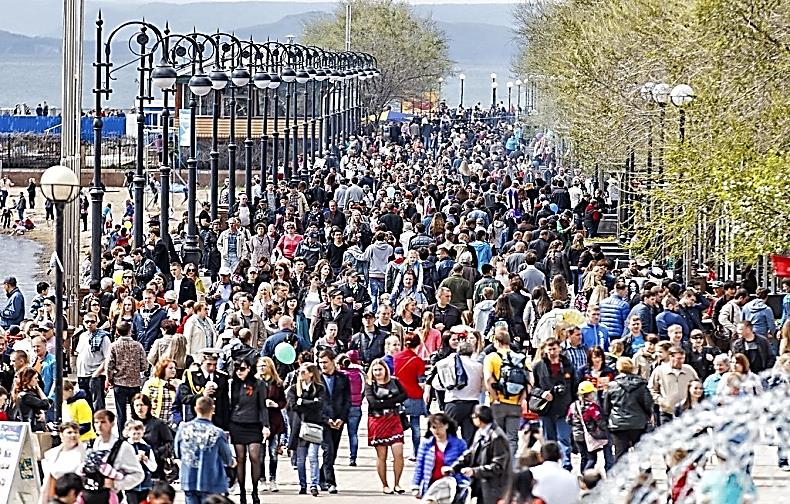 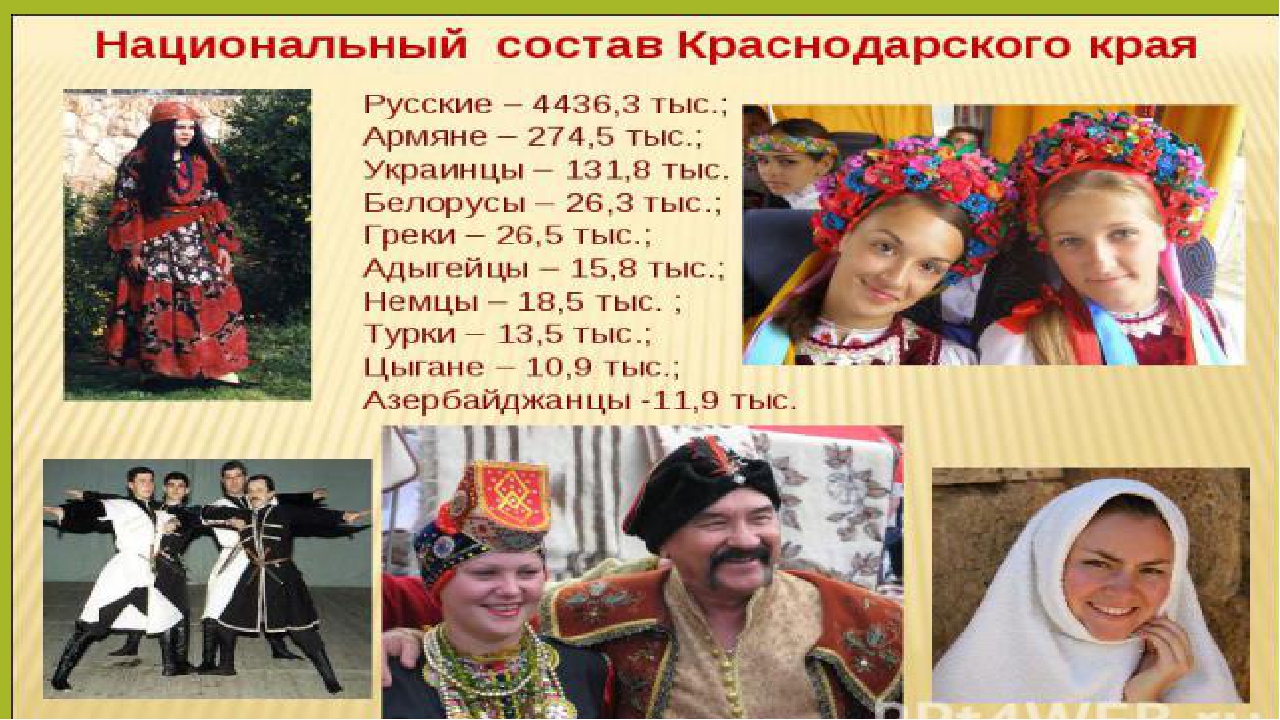 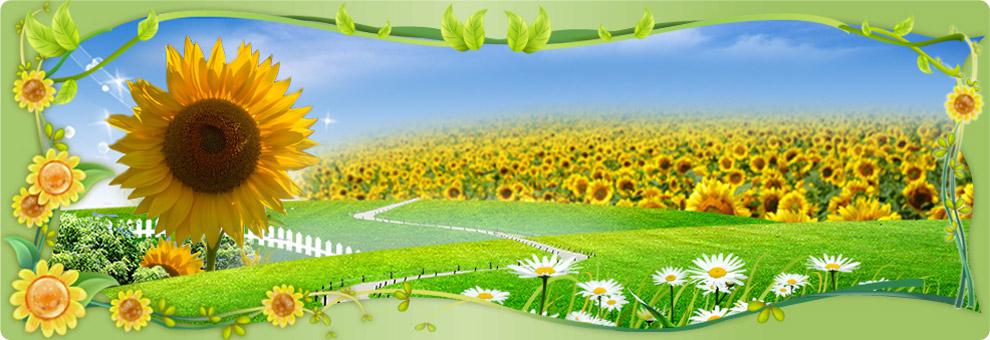 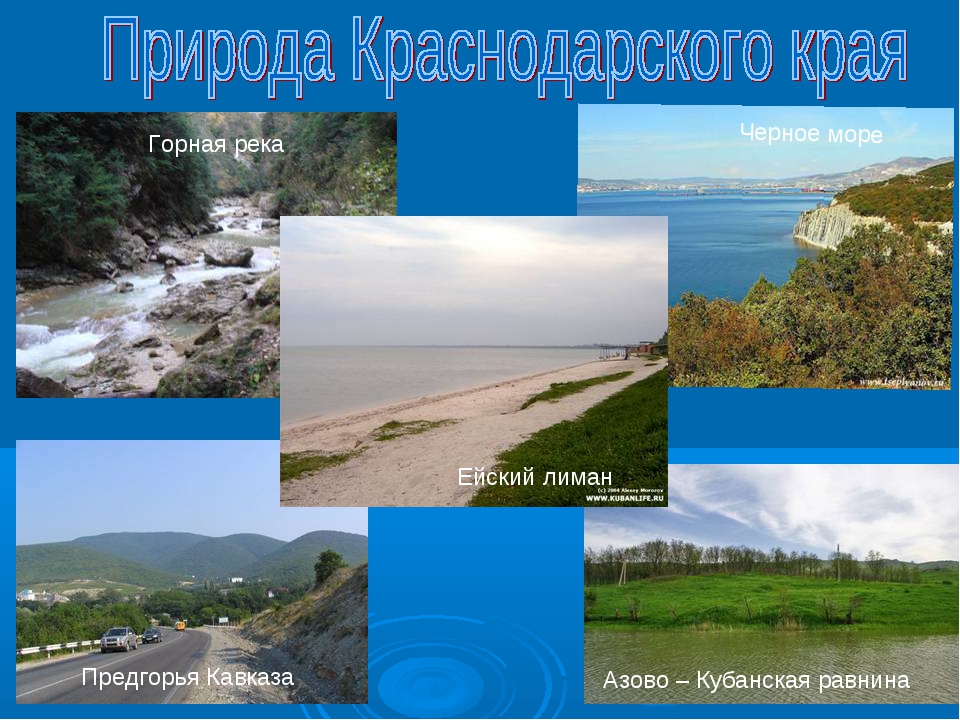 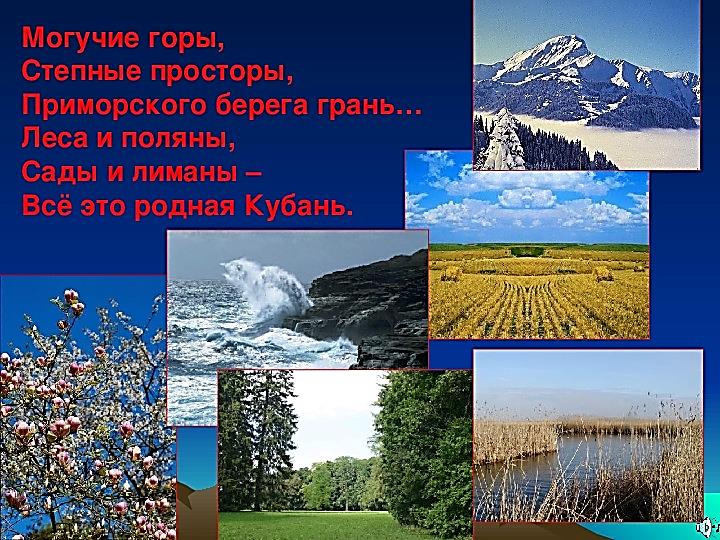 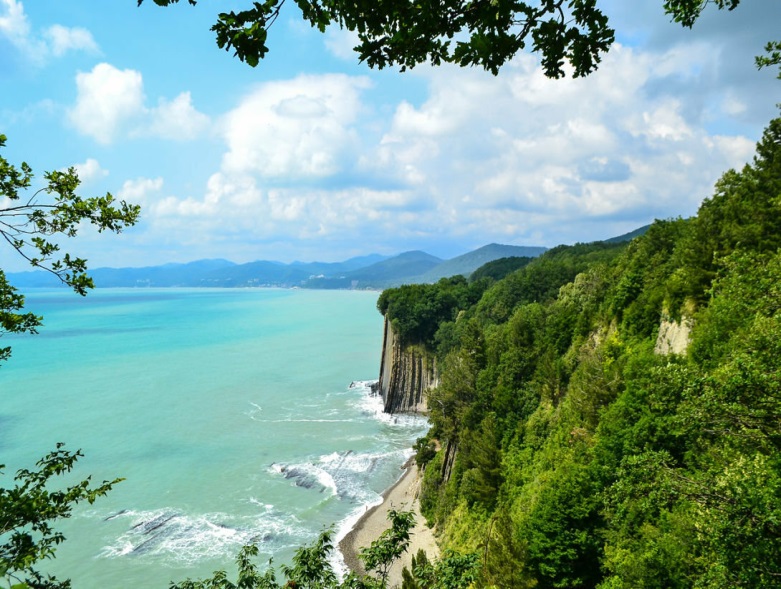 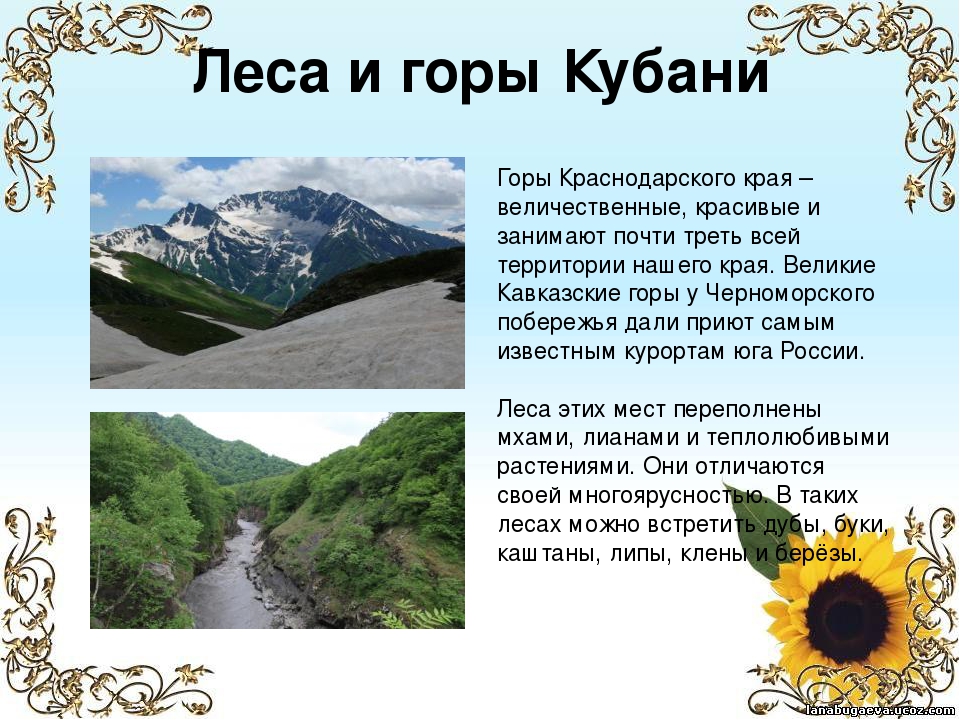 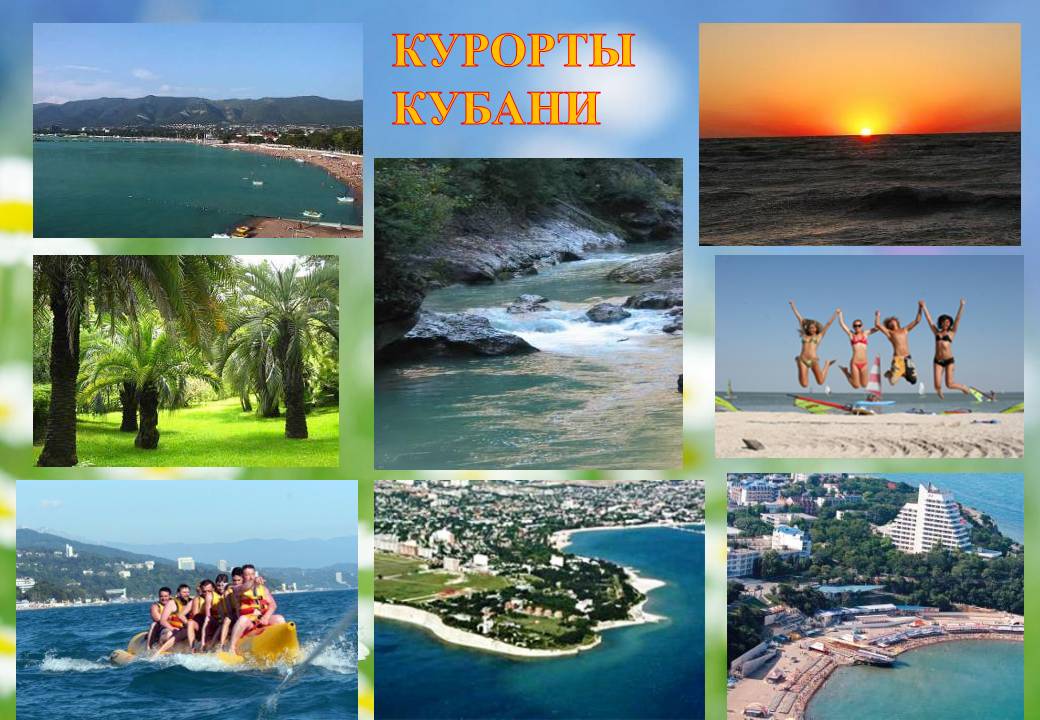 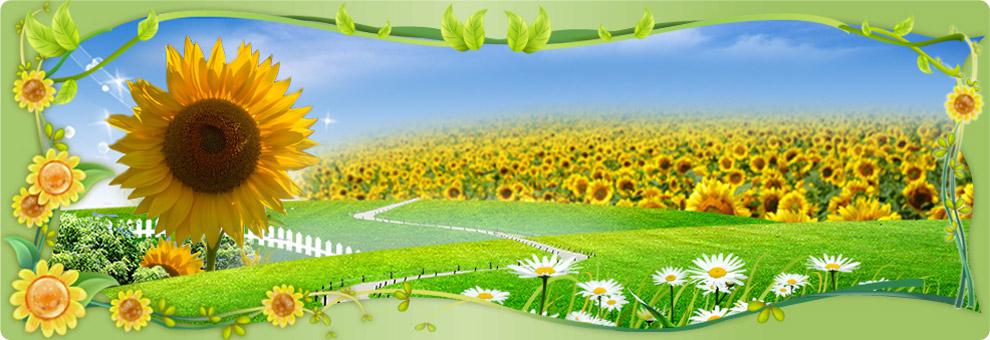 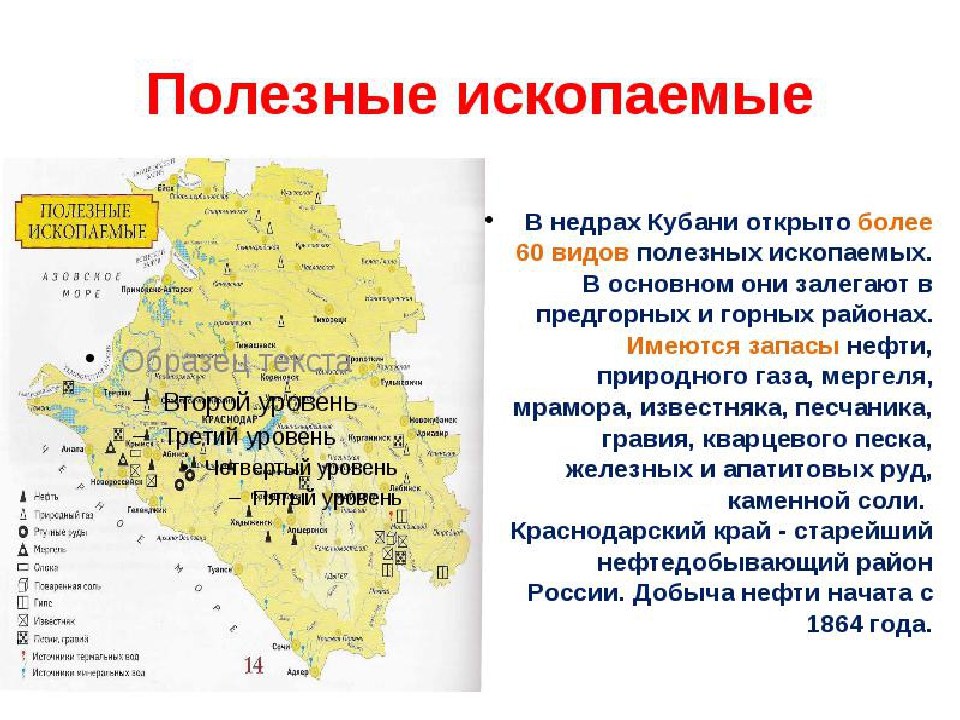 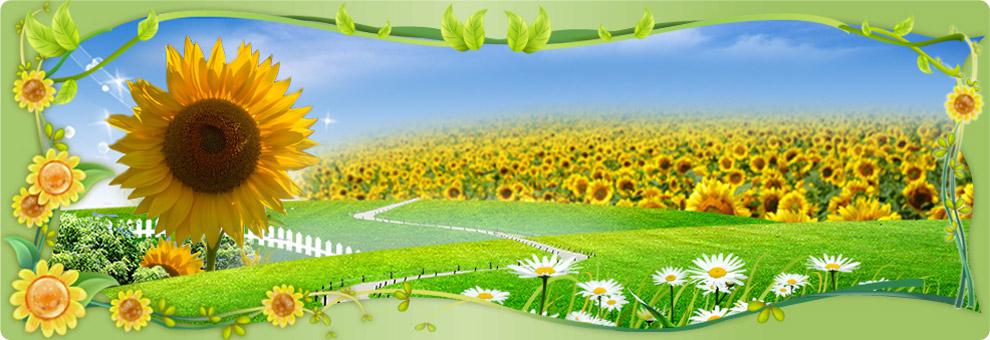 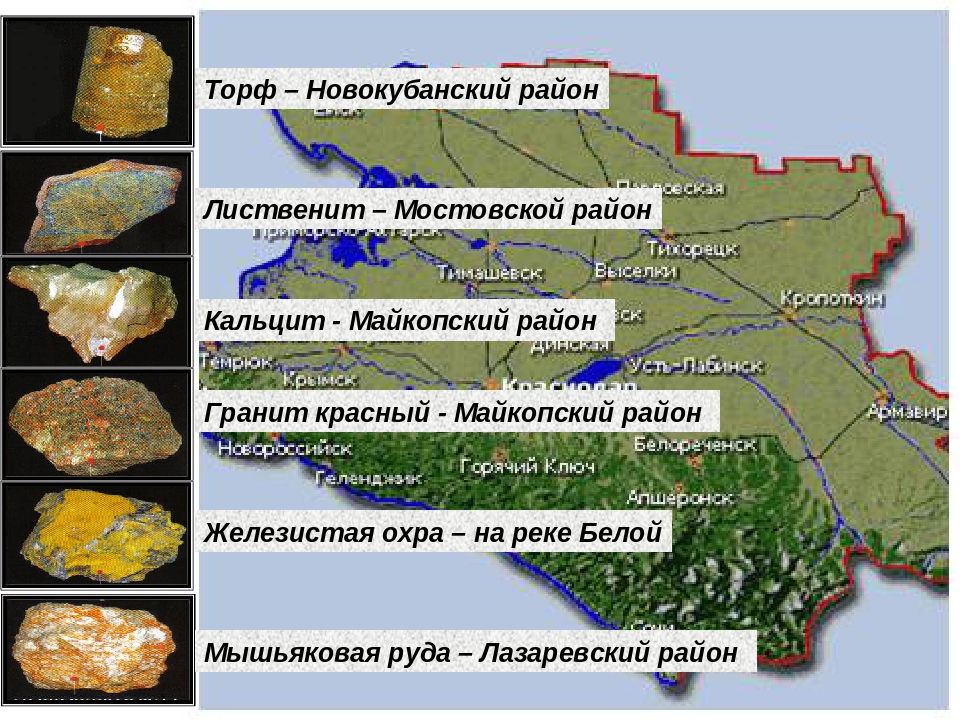 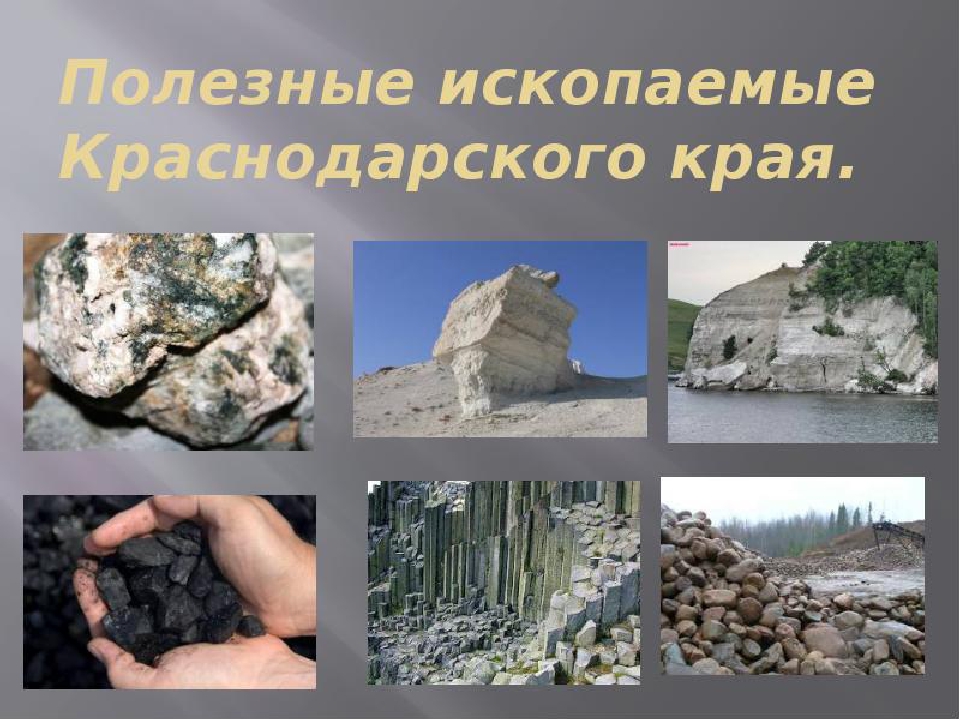 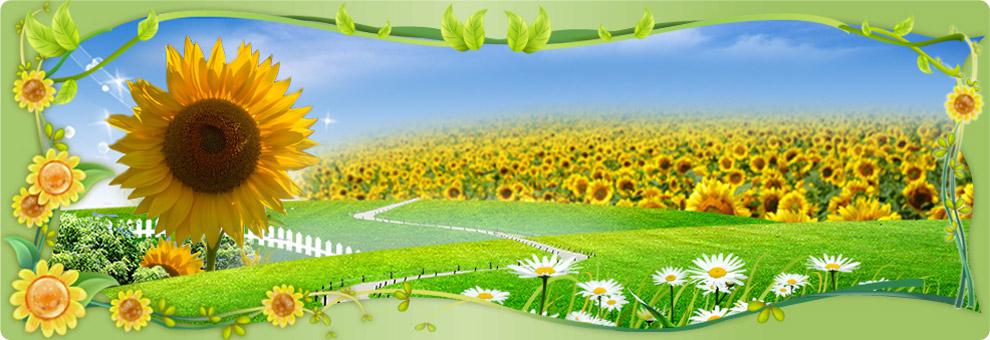 Территория Краснодарского края один из уникальных уголков России . Плодородные поля с бескрайними хлебными  просторами, ухоженными рисовыми чеками, зажиточными казачьими станицами, громадными зеркалами рукотворных, водохранилищ,  леса и горы, рыбное Азовское море и российское Черноморское побережье – все это благодатный  Краснодарский край.
       Есть и другая  Кубань со своей самобытной культурой, богатейшей историей.
   Самое главное достояние нашего края – это мужественные, трудолюбивые, весёлые и гостеприимные люди.
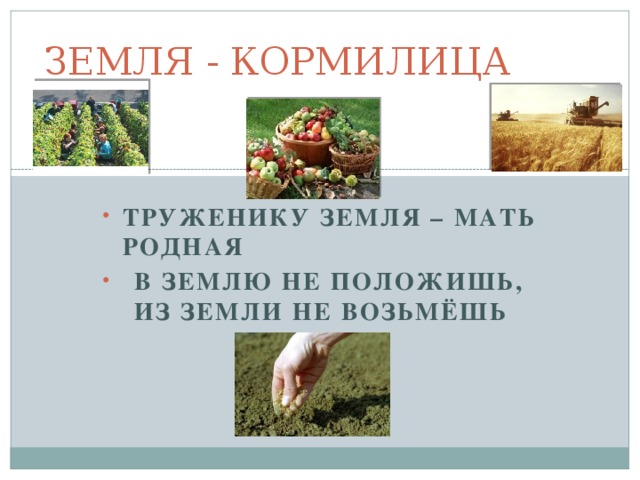 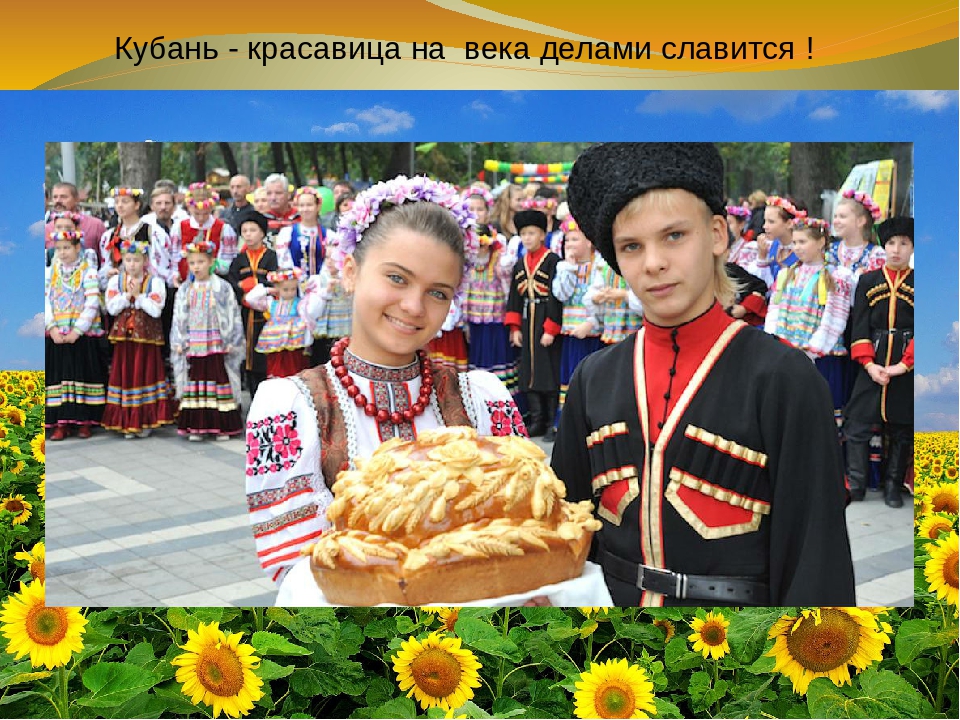 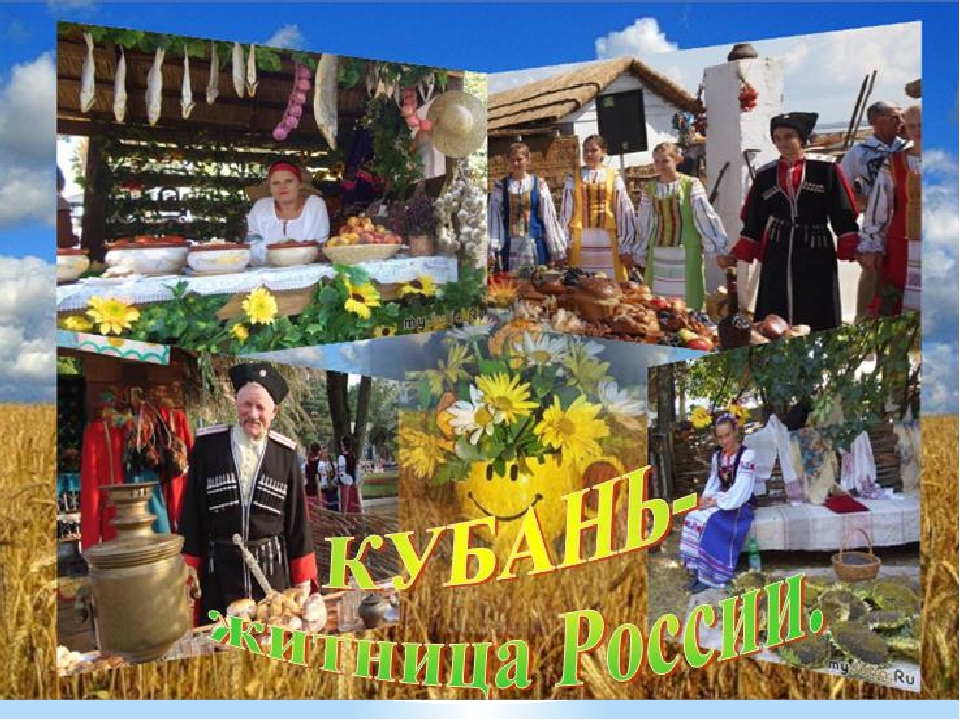 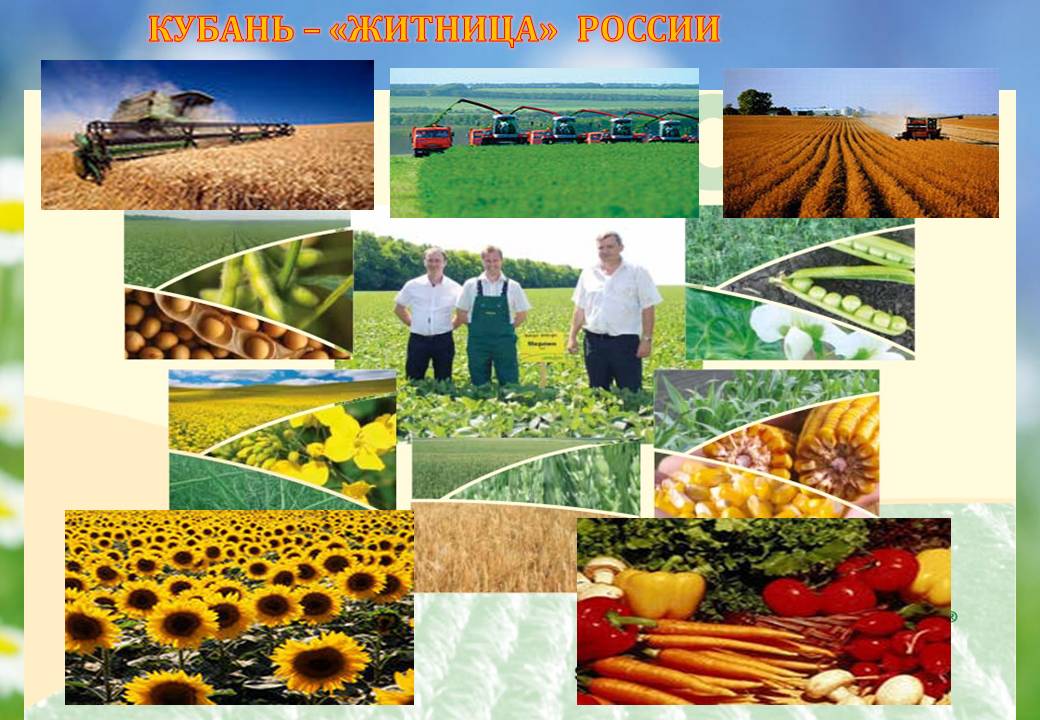 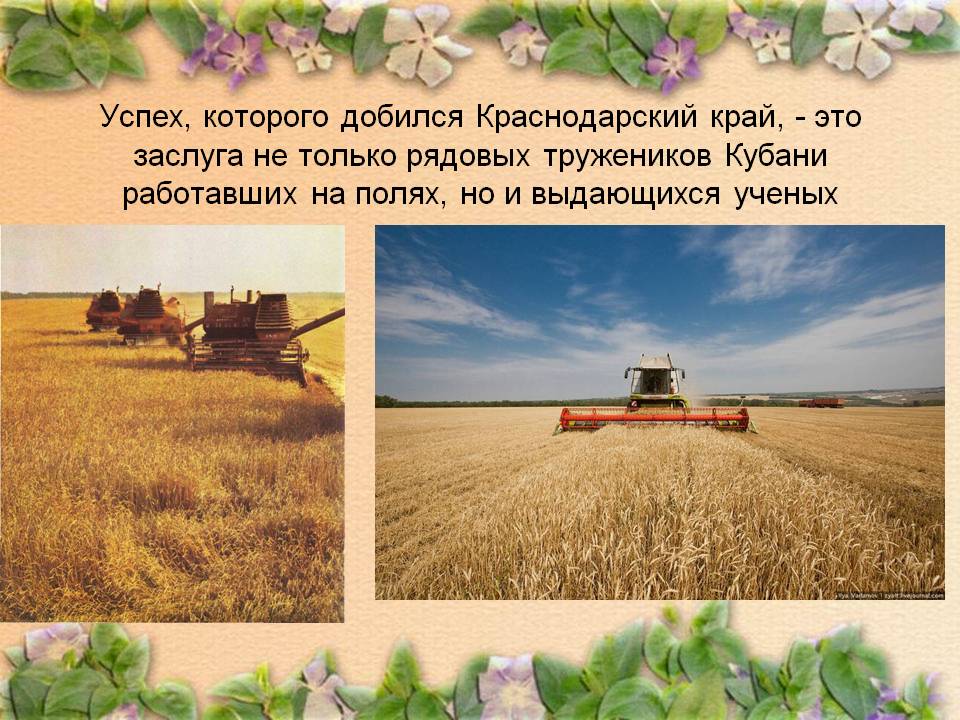 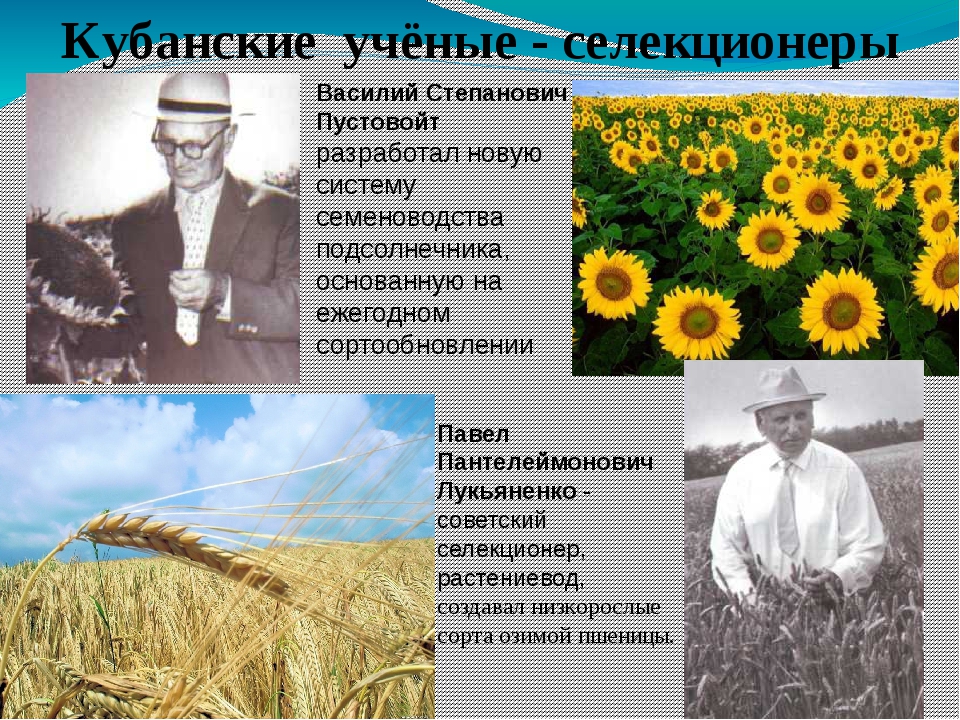 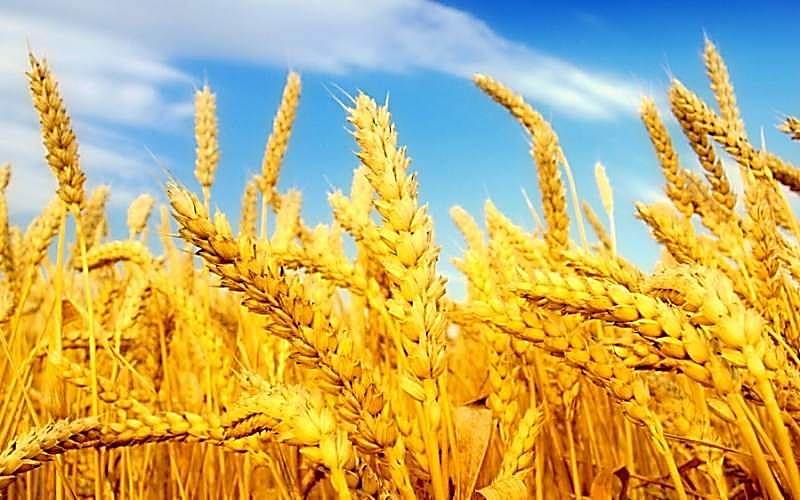 Родимый край, простор полей безбрежный,
Хлеба стеной кругом –куда не глянь.
Мы землю эту преданно и нежно,
Зовём  певучим именем   Кубань!
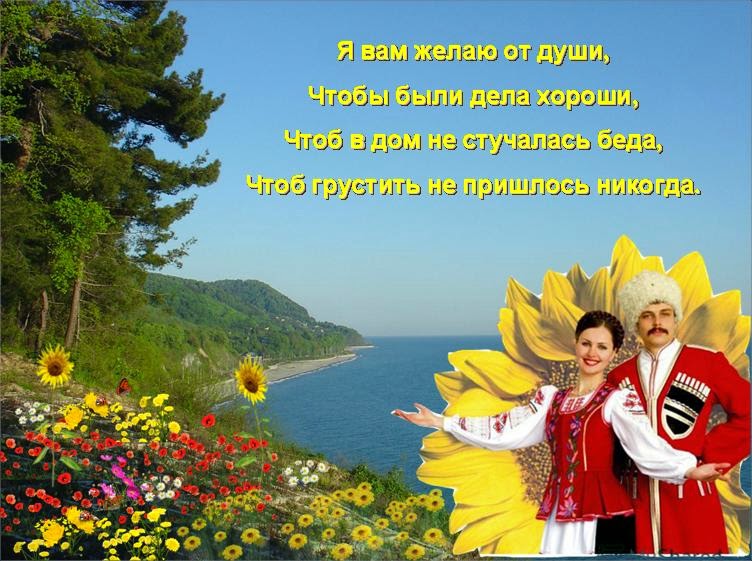